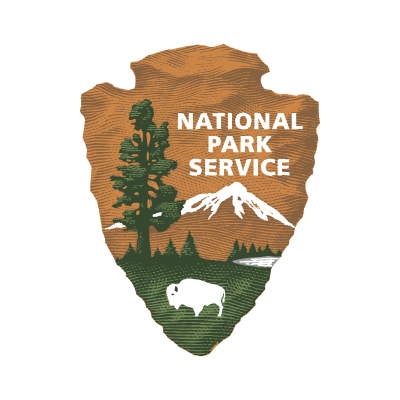 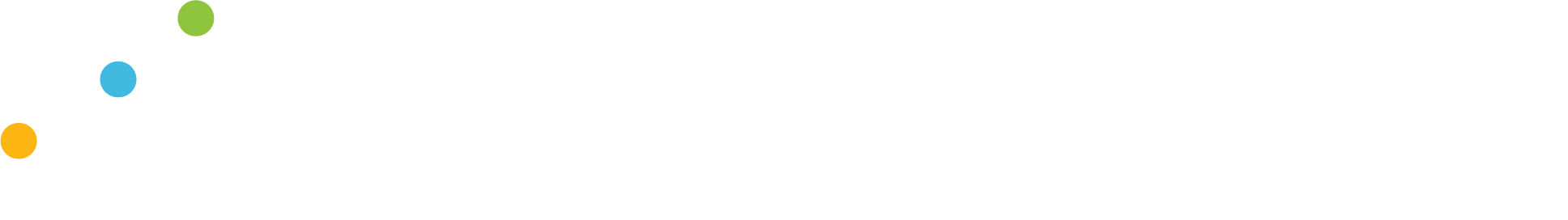 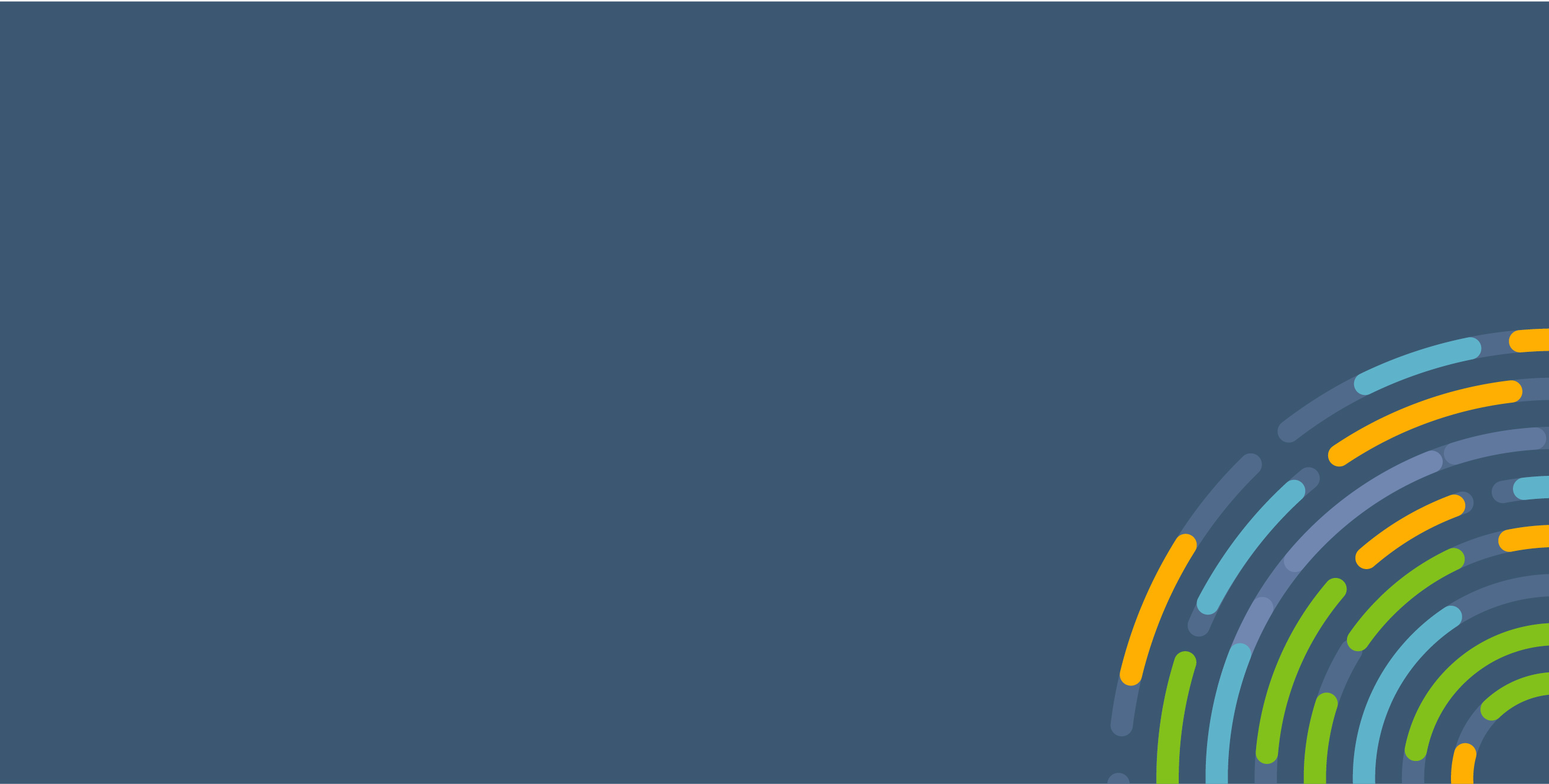 1.0 Intro to ProjectTeamfor the National Park Service

December 2023 – February 2024
Today’s Trainers
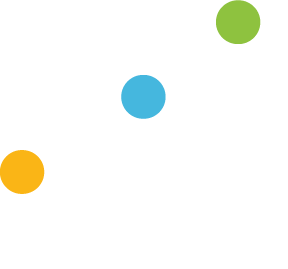 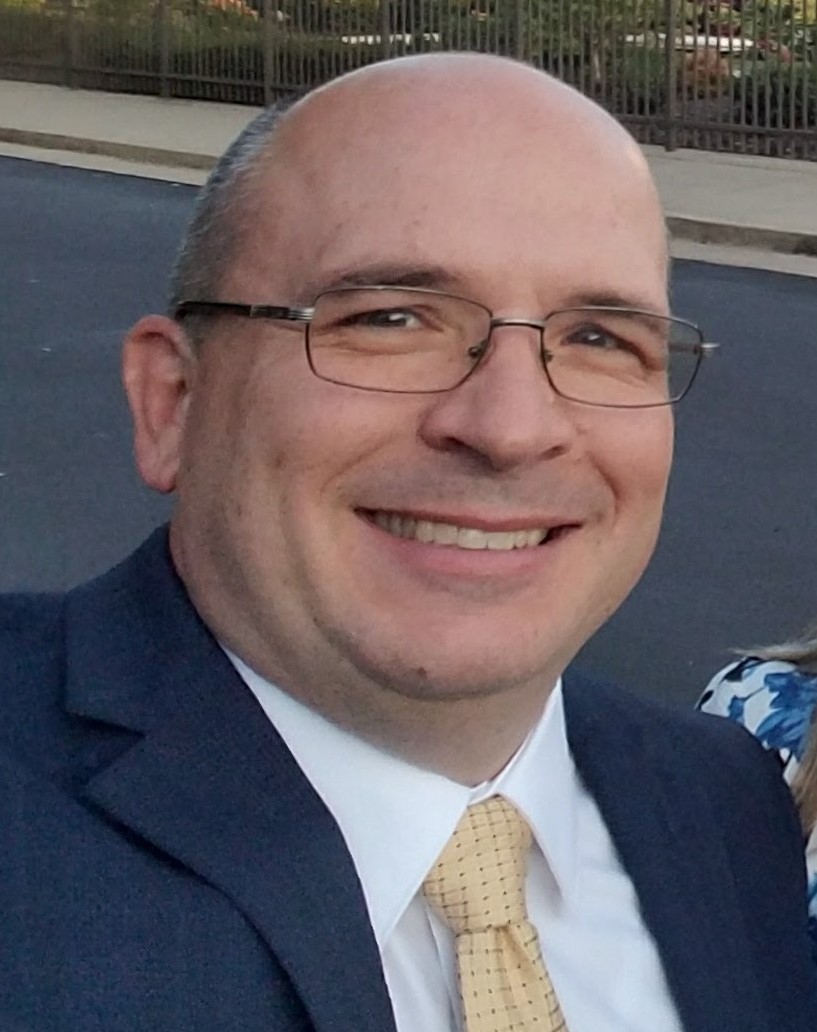 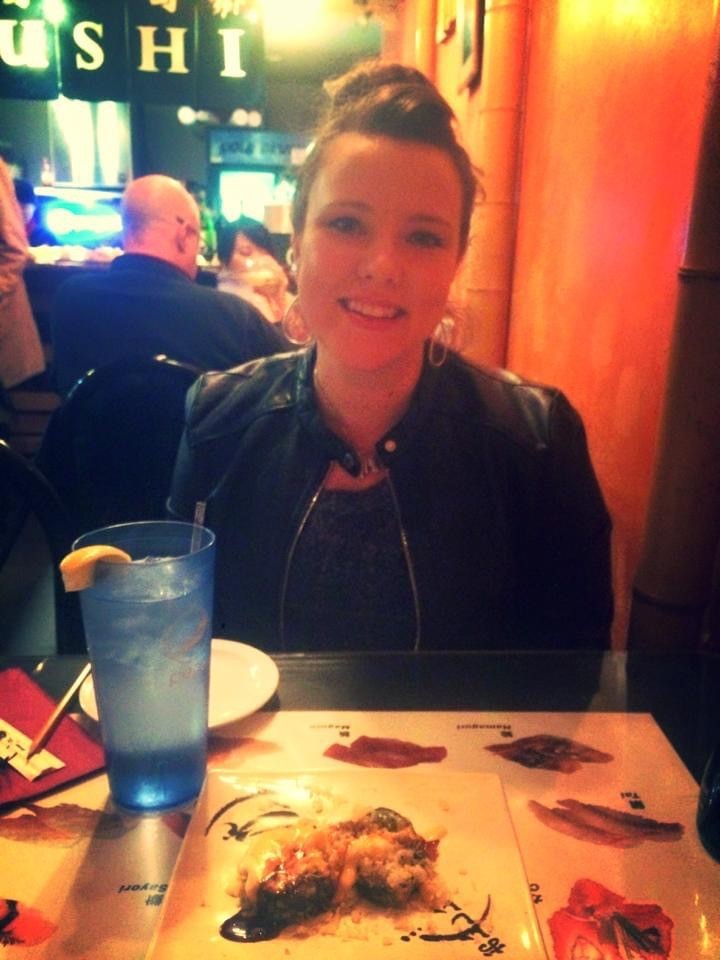 John Bunch
ProjectTeam Sr. Business Consultant
NPS Configuration Lead
Loretta Maine
ProjectTeam Business Consultant
NPS National Systems Administrator
Today’s Trainers
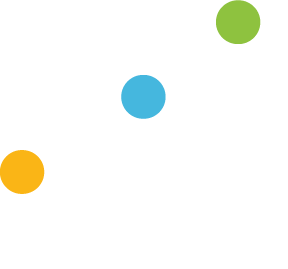 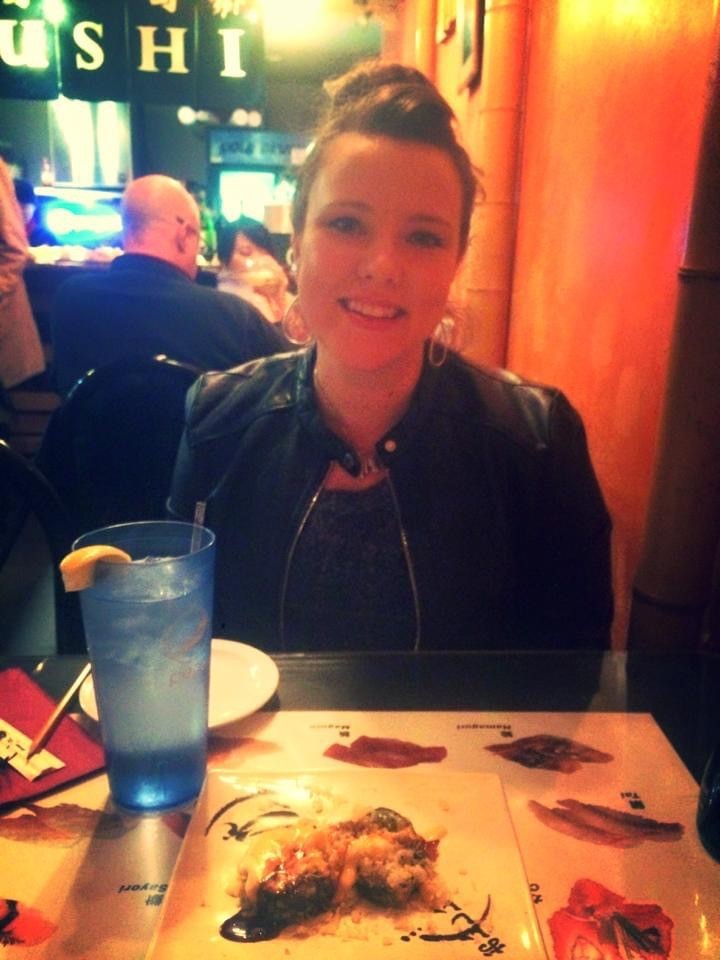 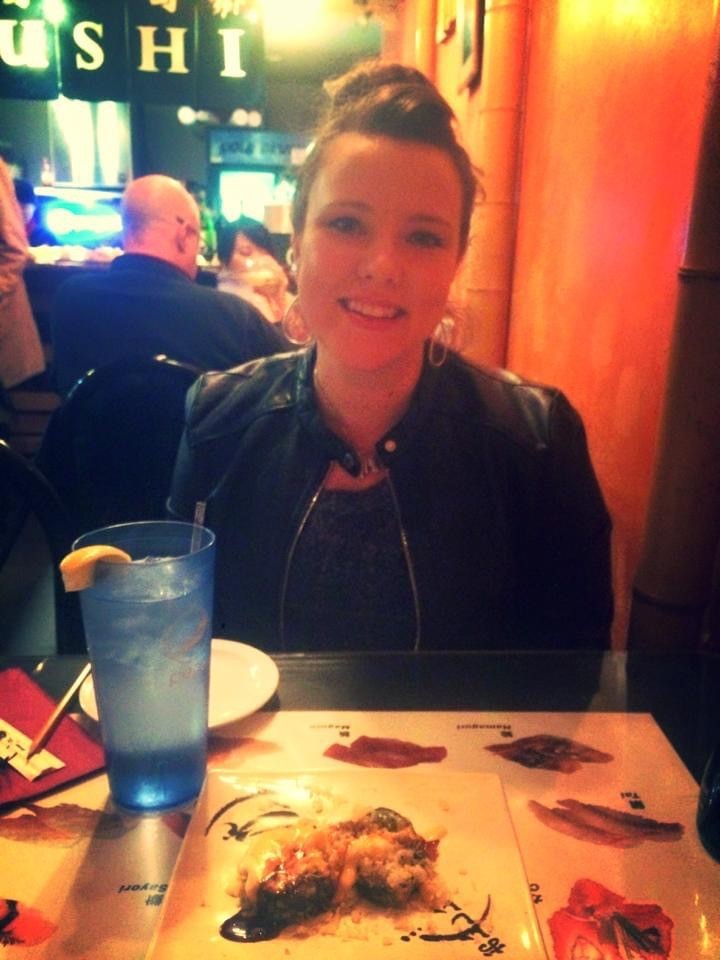 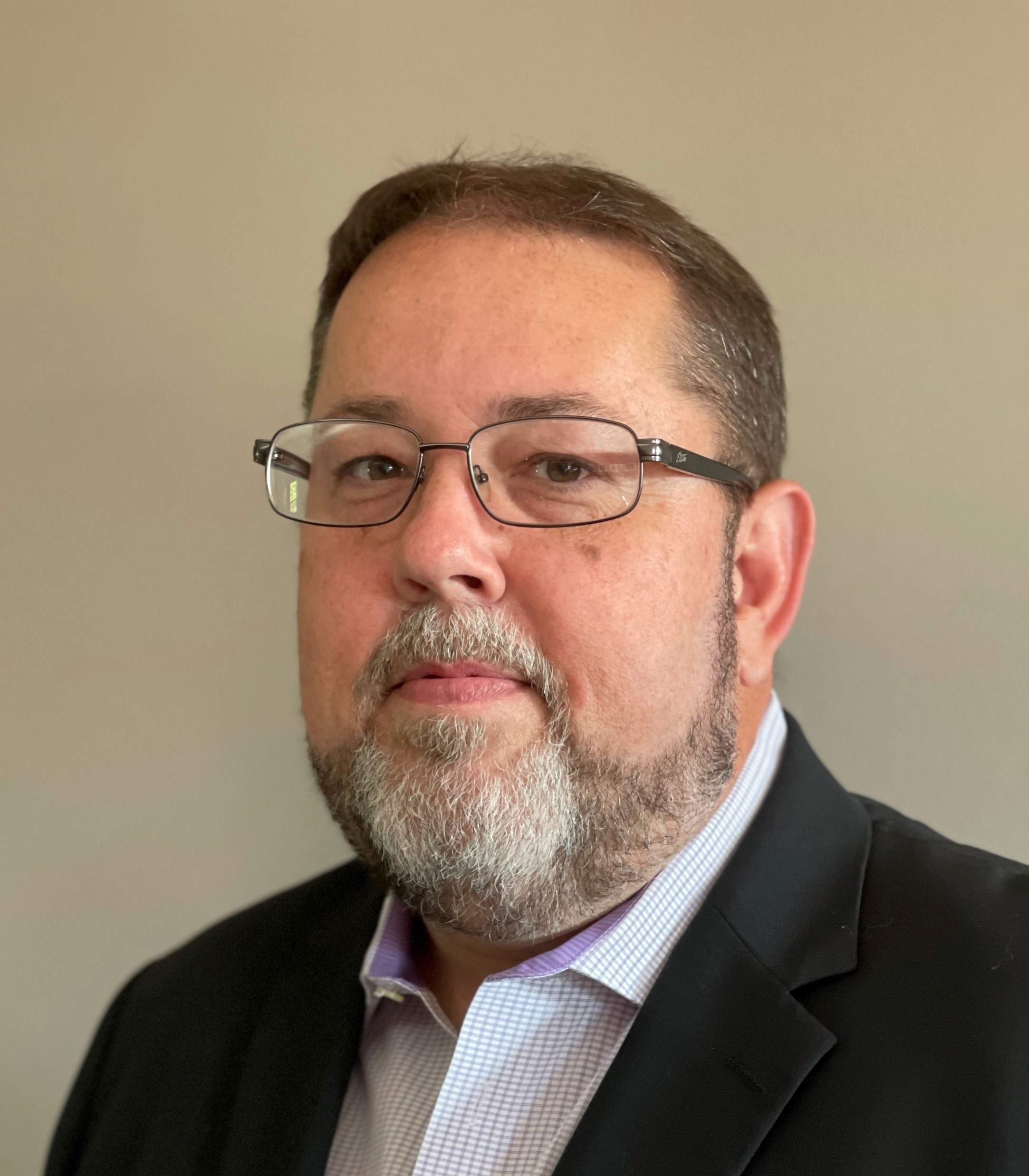 Brian Rothery
Loretta Maine
Housekeeping
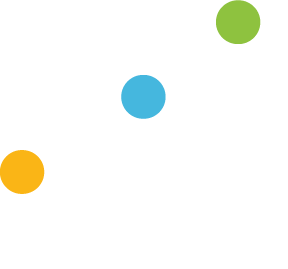 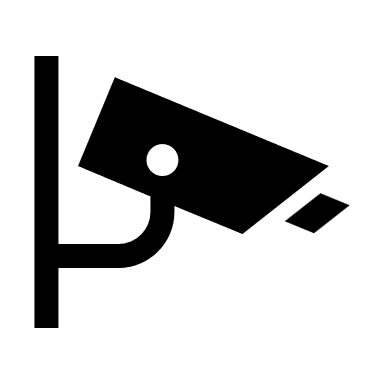 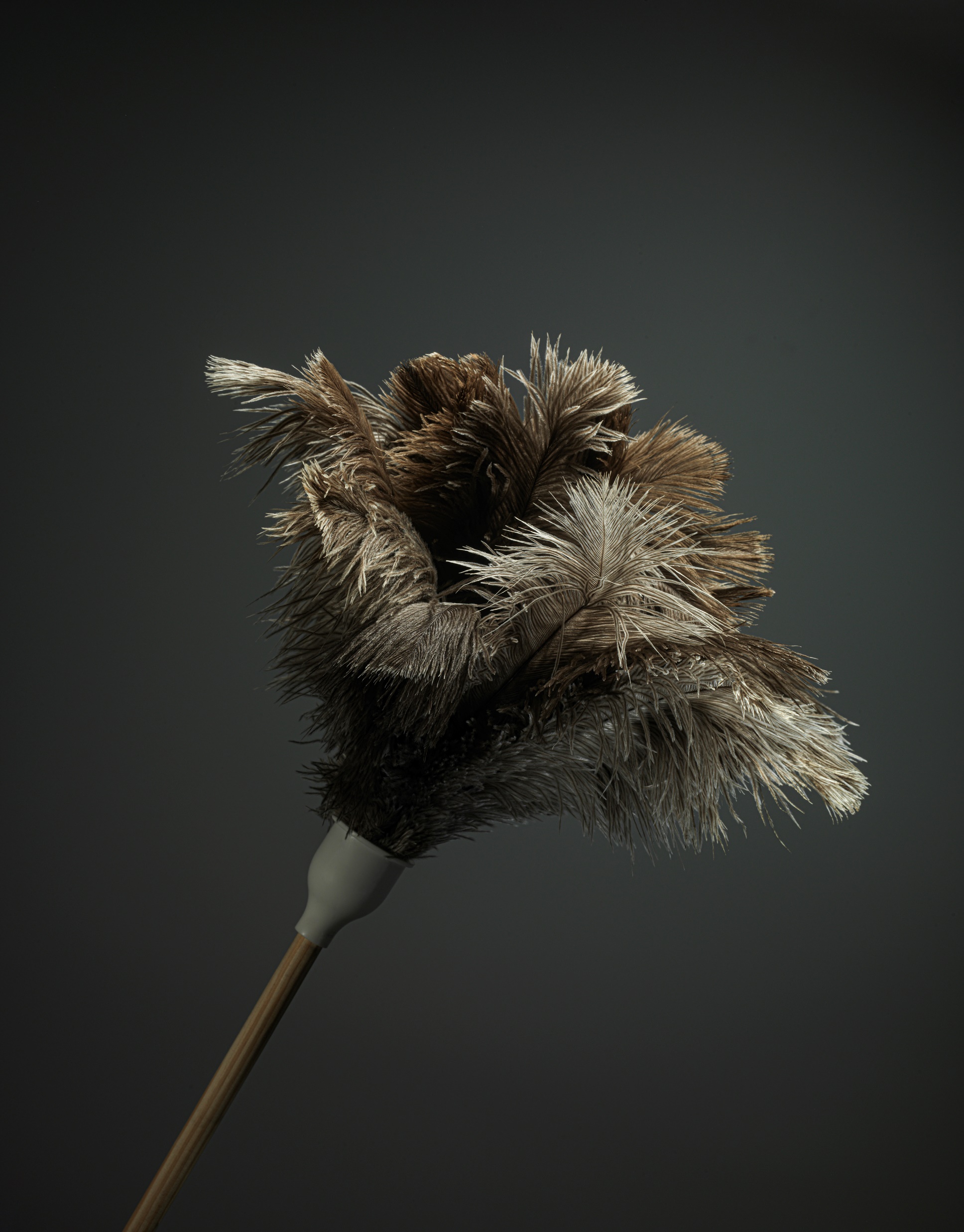 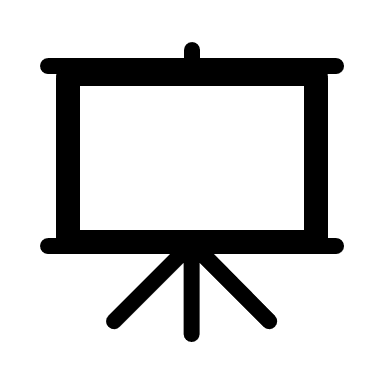 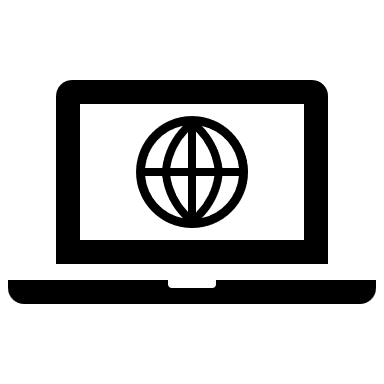 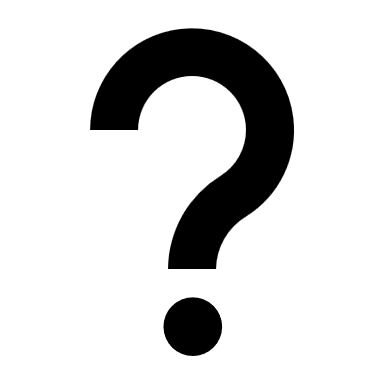 Agenda
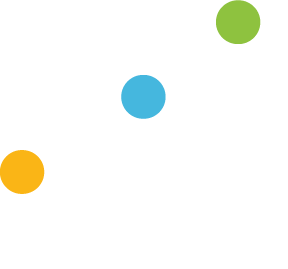 Overview of ProjectTeam
Logging In to ProjectTeam for NPS
My Page Navigation	
Project Home Page Navigation	
Anatomy of a Form
Questions?	
Break
File Management 	
Photo Management		
Running Reports
Questions?
Agenda
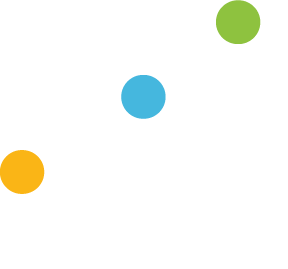 Anatomy of a Form
Log View 
Menu Options
Share
Details
Workflow
Attachments
Action Items
Activity
Reference Links
Agenda
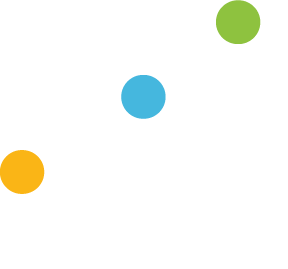 Overview of ProjectTeam
Logging In to ProjectTeam for NPS
My Page Navigation	
Project Home Page Navigation	
Anatomy of a Form
Questions?	
Break
File Management 	
Photo Management		
Running Reports
Questions?
Overview of ProjectTeam
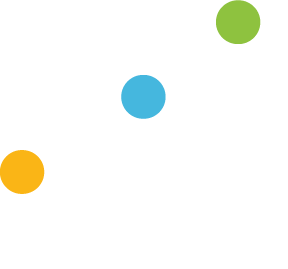 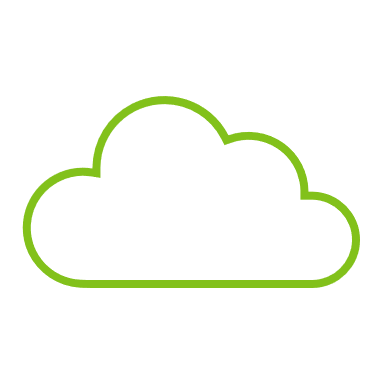 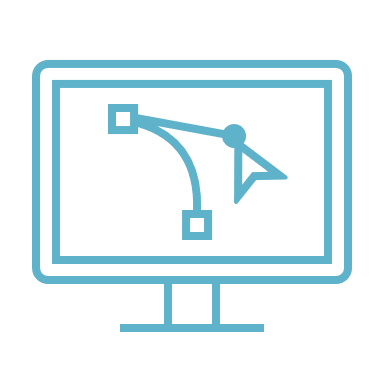 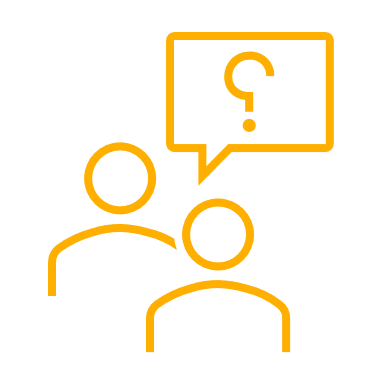 [Speaker Notes: Works with Modern Browsers 
Tablet, phone, computer
Log in through the web
John worked with NPS leadership to customize forms, fields, workflows. 
Loretta]
Log In – Commercial Environment
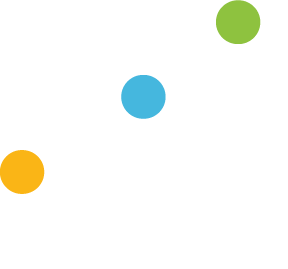 https://app.projectteam.com
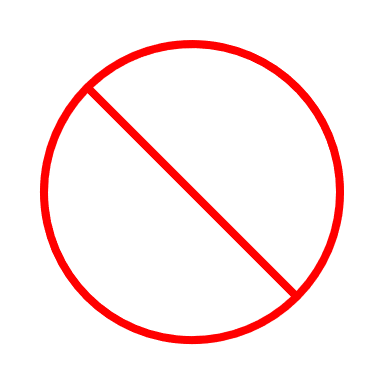 [Speaker Notes: Some may use both environments for awhile until existing projects are complete but going forward, all NPS projects will be in the government environment.]
Log In – NPS Environment
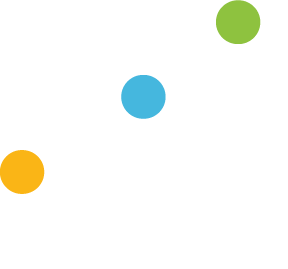 https://gov.projectteam.com
gov
[Speaker Notes: Log in using gov.projectteam.com. 
Bookmark the page.]
Important Links
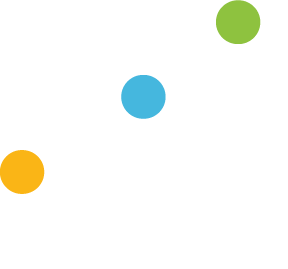 Login: gov.projectteam.com
Recorded Webinar
Slide Deck
Quick Reference Guides
Training Videos
Opens a Support Ticket